PRAKTIKUM BLOK 14 SENSORI
Terdiri atas 2 Pertemuan
Parasit Penyebab Penyakit Kulit 
Serangga Penyebab Gangguan Kulit (Insect Bite)
PRAKTIKUM BLOK 15
PERTEMUAN 1
PARASIT PENYEBAB PENYAKIT KULIT
Tujuan Umum:
Mahasiswa mampu mengidentifikasi parasit yang menyebabkan gangguan kulit dari preparate parasit yang disediakan. 

Tujuan Khusus:
Mahasiswa mampu mengidentifikasi Sarcoptes scabiei, Pediculus humanus, Pthirus pubis (ektoparasit obligat)
Mahasiswa mampu mengidentifikasi cacing penyebab CLM yaitu Ancylostoma caninum,  Ancylostoma braziliense and Ancylostoma ceylanicum (nonhuman hookworm)
Mahasiswa mampu mengidentifikasi lalat penyebab myiasis: Chrsomyia sp., Musca domestica, Fannia sp., Sarcophaga sp. dari stadium dewasa dan larva (spirakel posterior)
POHON KLASIFIKASI ARTHROPODA
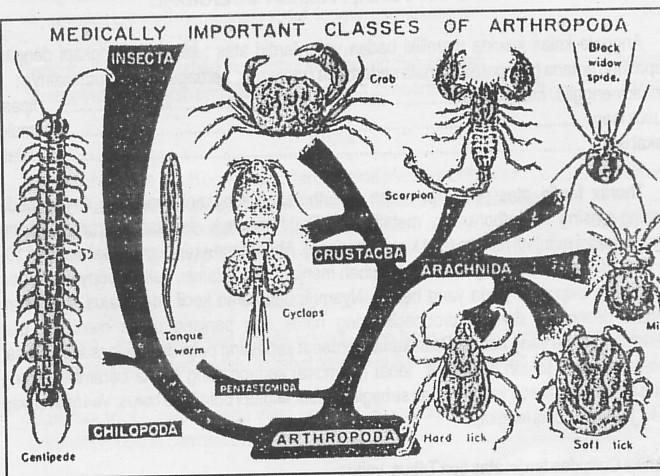 POHON KLASIFIKASI INSEKTA
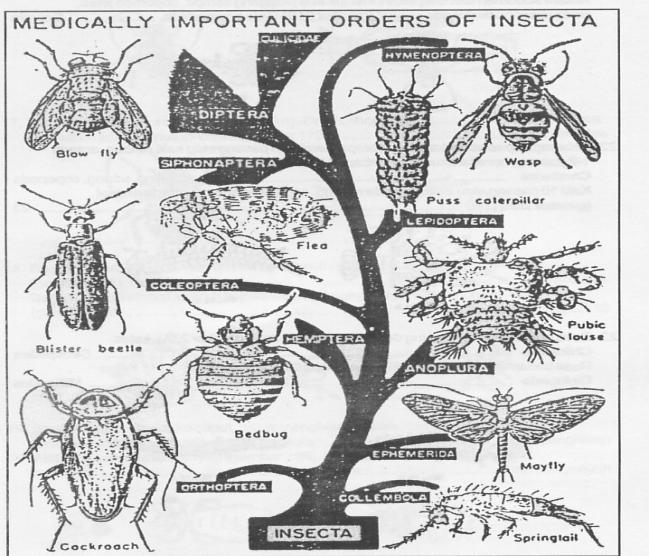 SARCOPTES
Duri pd dorsal tubuh
Kapitulum: alat mulut pendek
Kaki ke 1-2 berujung sucker spt lonceng
Ventral: pada awal kaki1-2 bersatu membentuk huruf Y
Anus
Kaki ke 3-4 tidak menyatu di basal, dan
Betina: berujung sbg rambut panjang (setae)
Jantan: kaki ke4 berujung sucker
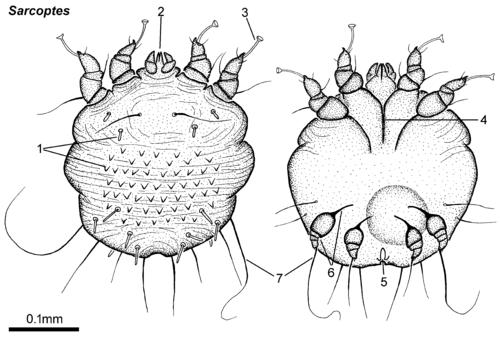 nototoraks
notogaster
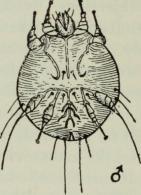 betina
Sarcoptes scabiei
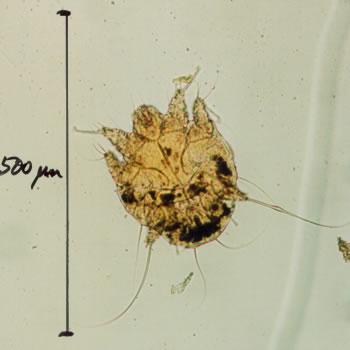 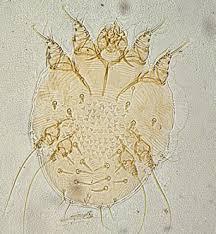 BETINA
JANTAN
Pediculus humanus
BETINA
1. Kepala: pjg = lbr
2. Antena: 5 segmen 
3. Mata: menonjol, lateral
4. Abdomen: memanjang, bagian tengah menonjol/ lebih lebar
5. Abdomen: lempeng paratergum menonjol, terdapat spirakel 
6. Cakar (tibial spurs) berambut (bristles)
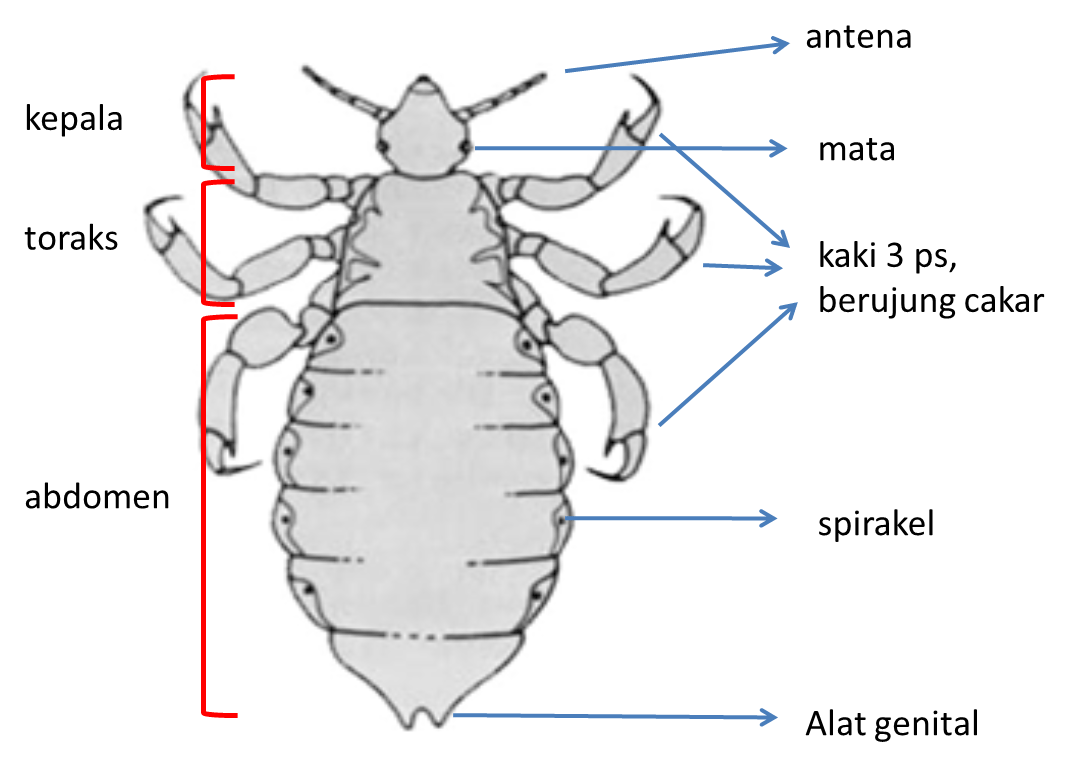 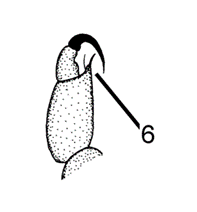 Pediculus humanus
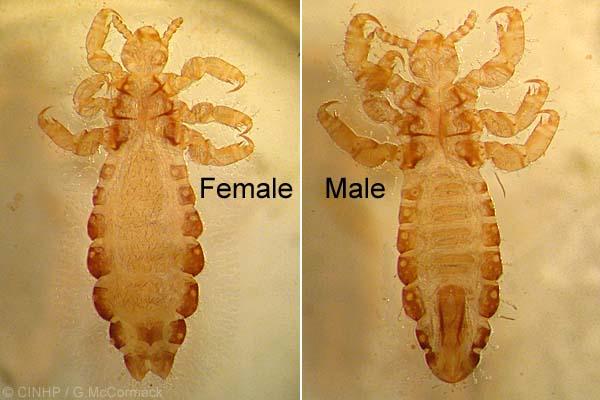 aedeagus
gonopods
TELUR/ NITS
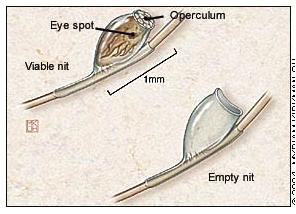 Bentuk oval/bulat lonjong,
Ukuran: panjang 0,8 mm 
Warna: putih - kuning kecoklatan 
Diletakkan di sepanjang rambut dan mengikuti tumbuhnya rambut  makin ke ujung  makin matang
Pthirus pubis (crab louse)
Pthirus, dorsal.
Kepala: anterior tumpul, ada mata dan antena. 
Kaki ke1: kurus, kaki ke 2-3: gemuk/ kuat, berujung cakar 
Toraks lebar, abdomen pendek dan menyempit. 
Abdomen mengandung lateral tuberkel dan spirakel dorsal
Segmen 1: 3 ps spirakel
2-4: 1 ps spirakel 
Kaki ke 2-3 memiliki cakar besar yang tertutupi taji (tibial spur)
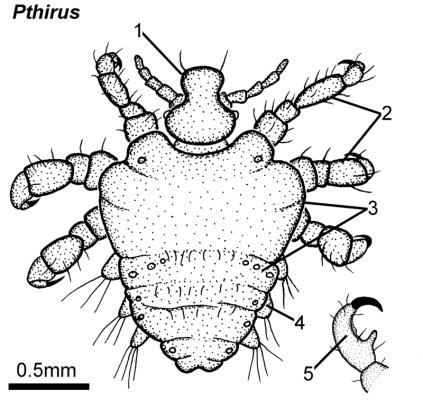 Pthyrus pubis: Jenis Kelamin
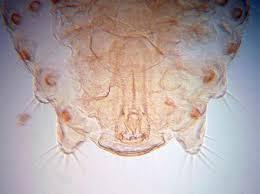 Aedeagus
Gonopods
BETINA
JANTAN
CACING PENYEBAB CUTANEOUS LARVA MIGRANT
CARA PENULARAN
NON HUMAN HOOK WORM
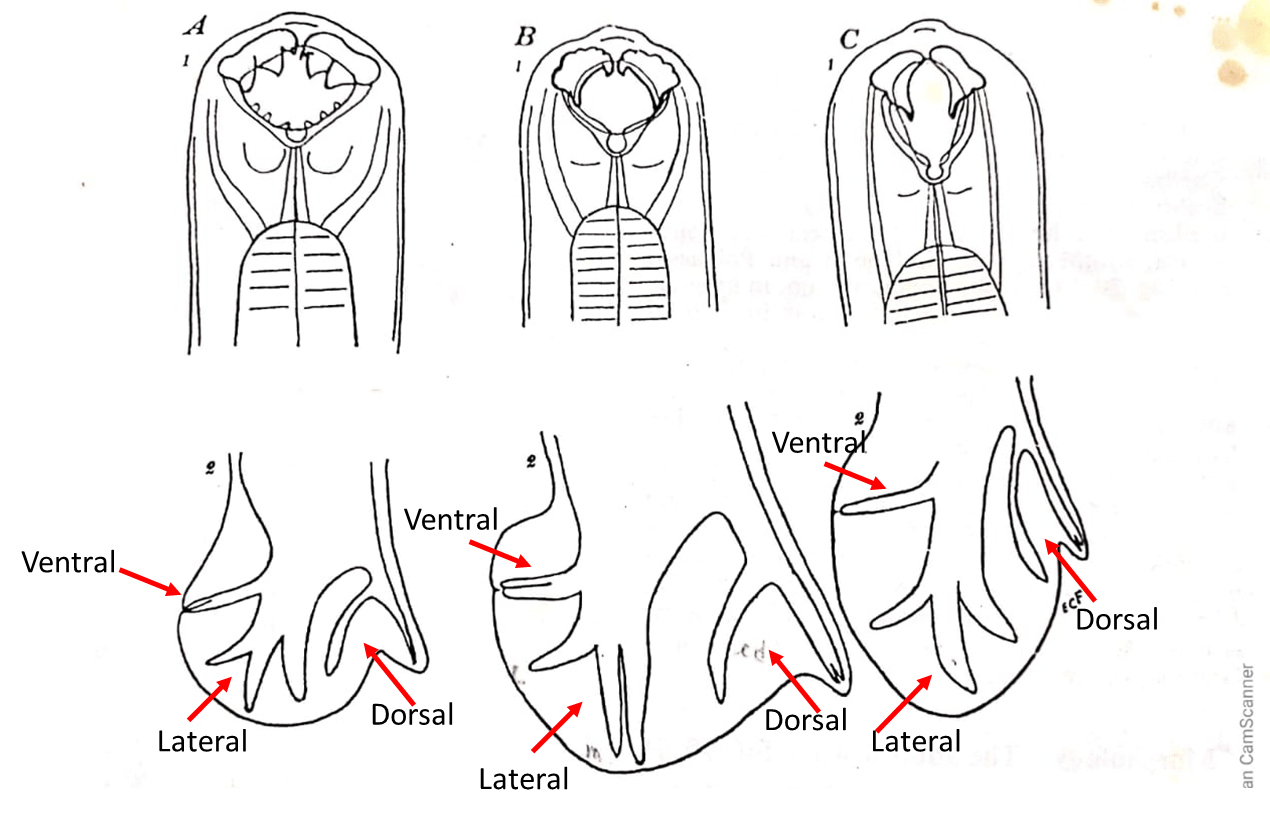 Ventral
Lateral
Kepala (atas) dan Bursa Kopulatriks (bawah):
 A. Ancylostoma caninum, B. A. ceylanicum, C. A. braziliense
Ancylostoma caninum
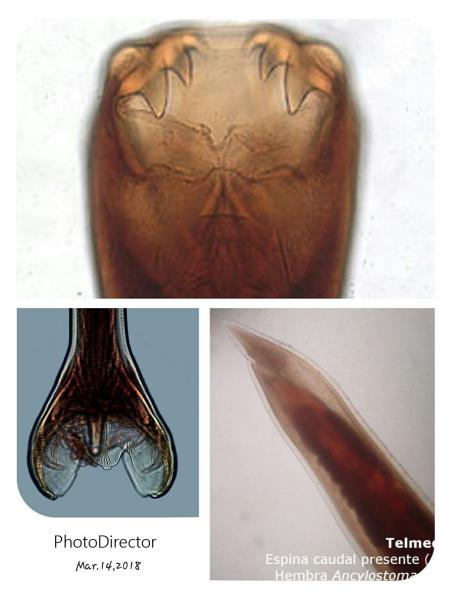 Rongga mulut: 3 ps gigi ventral
betina
jantan
Ujung posterior
Ancylostoma ceylanicum
Gigi kecil
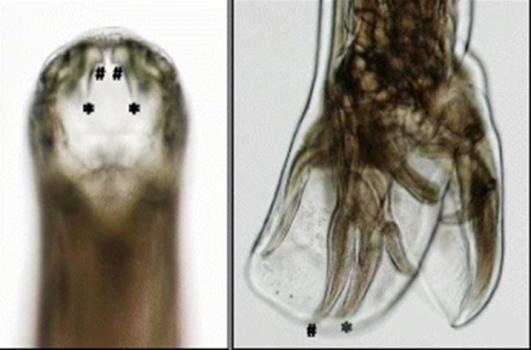 Gigi besar
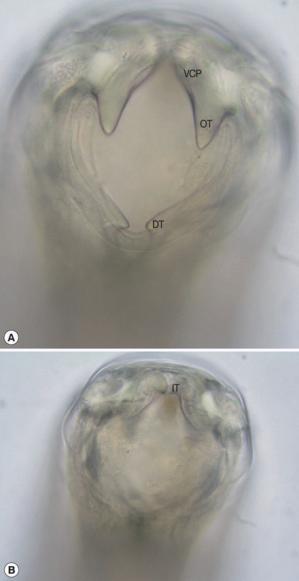 Rongga mulut: 
2 ps gigi ventral, besar dan kecil. 
Gigi bagian luar > besar drpd bagian dalam
Bursa copulatrix: 
Rusuk medio-posterolateral paralel
Ancylostoma braziliense
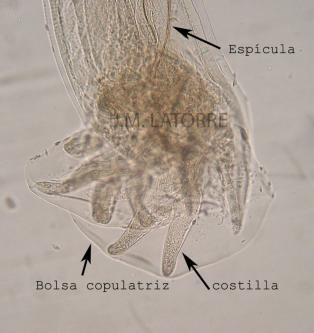 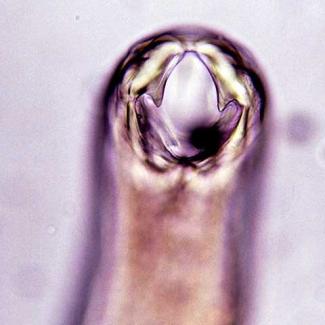 Rongga mulut: 
2 ps gigi ventral, besar dan kecil mirip dengan A. ceylanicum, tetapi gigi kecilnya lebih kecil
Bursa copulatrix: 
Rusuk lateral saling terpisah
LALAT PENYEBAB MYIASISNon Blood Sucking FliesMuscidaeCalliphoridaeSarcophagidae
L1- L2- L3
Myiasis
MORFOLOGI LARVA LALAT
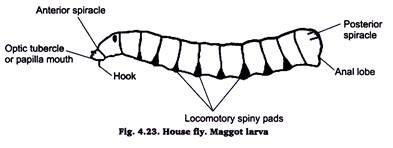 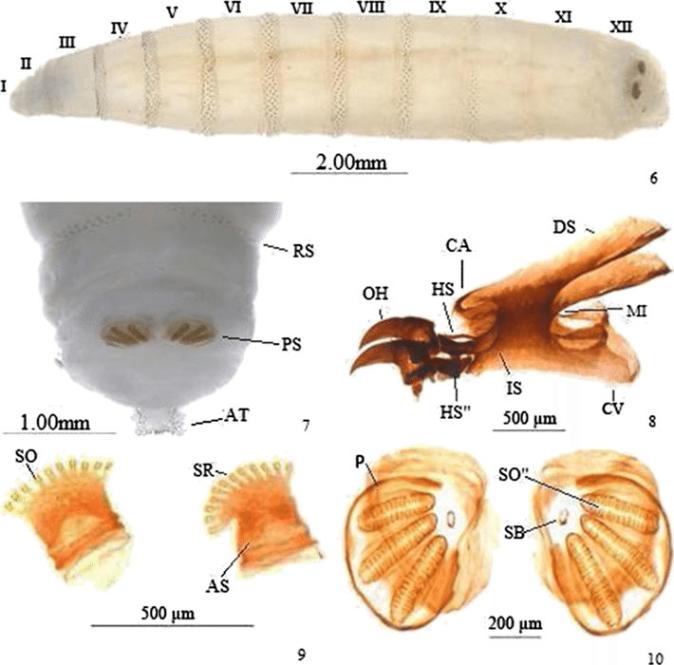 SPIRAKEL POSTERIOR
PS= Posterior spiracle
RS = Spines bands
AT = Anal tubercel
P = peritreme
SB = spiracle button
SO = spiracle orifice/ slits
Muscidae: Musca domestica (Lalat Rumah)
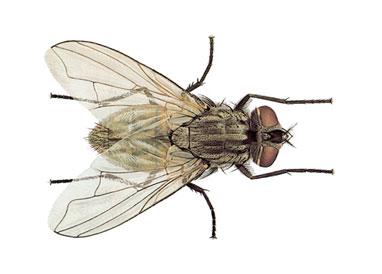 Warna : tubuh: abu-abu, abdomen kuning, mata merah
4 garis hitam longitudinal di punggung
Venasi sayap: ujung venasi 3-4 berdekatan
Spirakel posterior
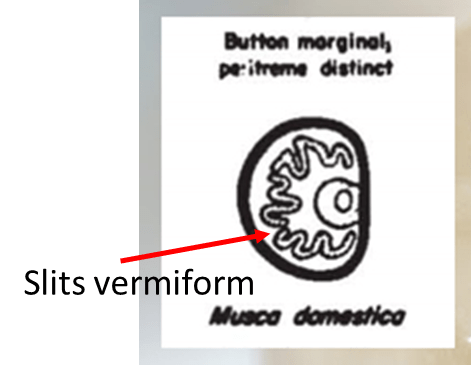 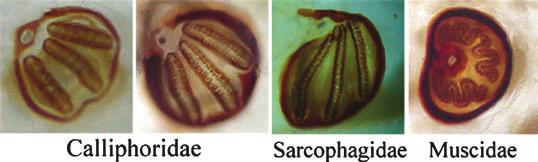 Muscidae: Fannia sp. (Lesser House Fly)
Seperti Musca tetapi lebih kecil
Warna : Kaki hitam, halter kuning
3 Garis hitam longitudinal di punggung
Venasi sayap: ujung venasi 3-4 terpisah
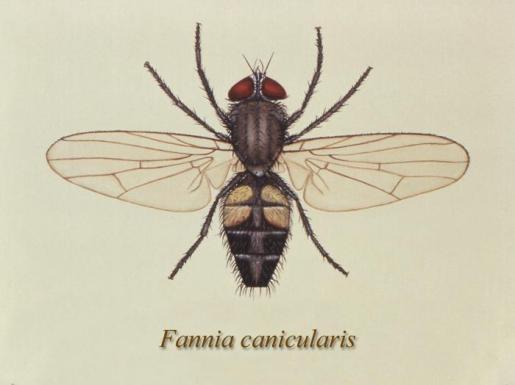 Spirakel posterior
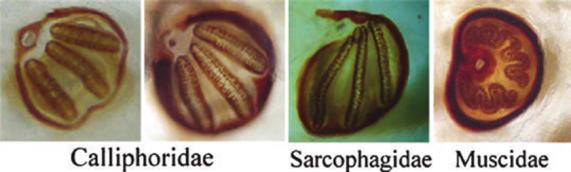 Calliphoridae: Chrysomyia sp.(Lalat Daging)
Warna tubuh : hijau, biru, ungu metalik
Bristle di punggung
Venasi sayap ujung venasi sayap 3-4 berdekatan
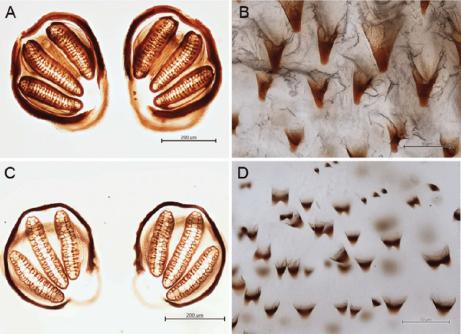 C. bezziana
Spirakel posterior: 
Slits memanjang, 3 bh (L3) 
Peritreme tidak menyambung sempurna di button
C. megacephala
Sarcophagidae: Sarcophaga sp.
Warna tubuh : abu-abu
Punggung: 3 garis hitam longitudinal
Abdomen: ‘Checkerboard’ 
Venasi sayap : ujung venasi sayap ke 3-4 berdekatan memanjang
Spirakel posterior: memiliki 3 slits lurus yang menyatu ke arah tombol/ button
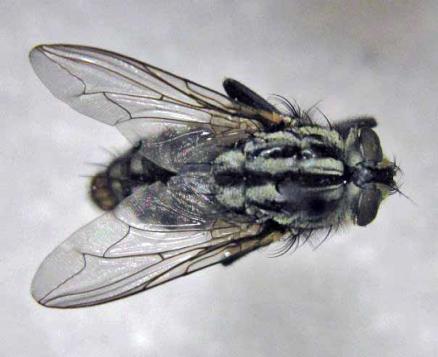 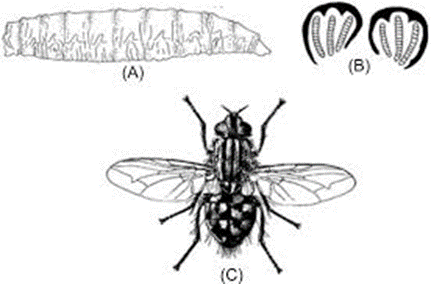 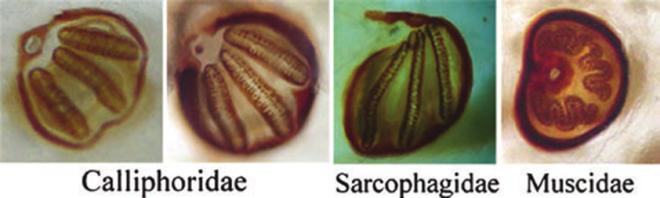 Spirakel posterior
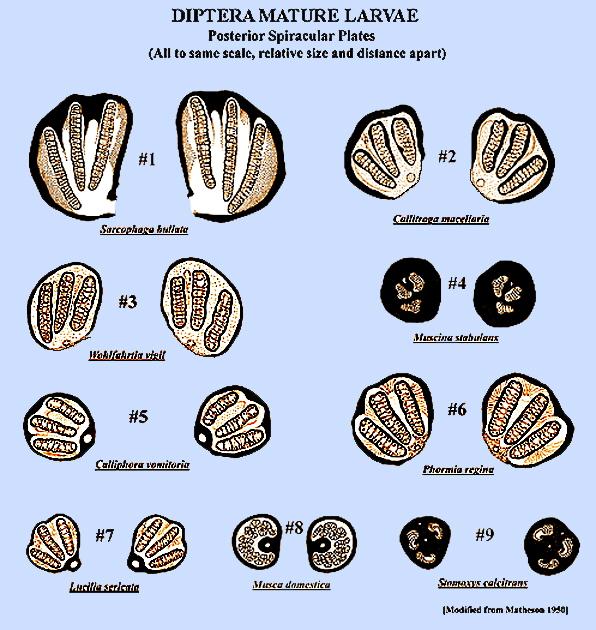